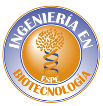 DEPARTAMENTO DE CIENCIAS DE LA VIDA Y LA AGRICULTURA
CARRERA DE INGENIERÍA EN BIOTECNOLOGÍA


TRABAJO DE TITULACIÓN, PREVIO A LA OBTENCIÓN DEL TÍTULO DE INGENIERA EN BIOTECNOLOGÍA

“IDENTIFICACIÓN MOLECULAR DE BACILOS GRAM POSITIVOS AISLADOS DE MUESTRAS DE LECHE DE VACAS CON MASTITIS EN, LA COOPERATIVA DE PRODUCCIÓN AGROPECUARIA “EL SALINERITO”, PROVINCIA BOLÍVAR-ECUADOR”
Elaborado por
Navarrete García, Katherine Vanessa
Directora
Mgs. Koch Kaiser, Alma Rosel
FECHA ÚLTIMA REVISIÓN: 13/12/11
VERSIÓN: 1.0
INTRODUCCIÓN
ECUADOR
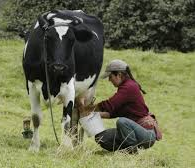 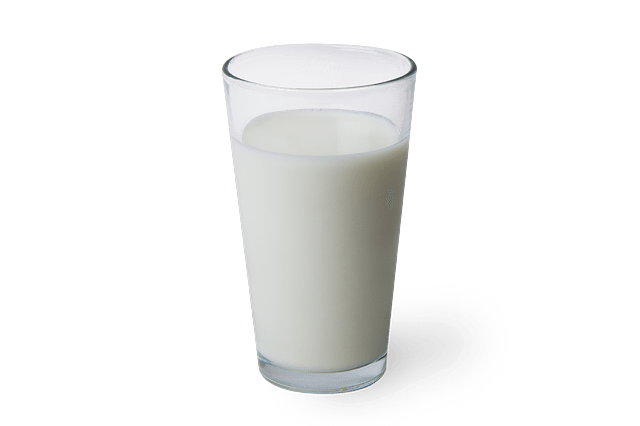 8%
Producción >5 millones de litros en 2018
Controles sanitarios
Salinas de Guaranda
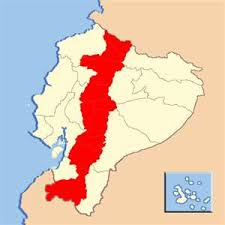 Embutidos
Confitería
Textiles
Productos lácteos
76,5%
84,5%
[Speaker Notes: 8% consumo mensual
(Lituma, 2011)	                  (Andrade & Sánches, 2018)              	(Amer S. , 2015)]
INTRODUCCIÓN
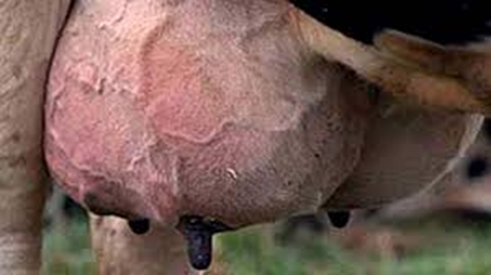 Fibrosis
Edema inflamatorio
Atrofia del tejido
Abscesos 
Gangrena,
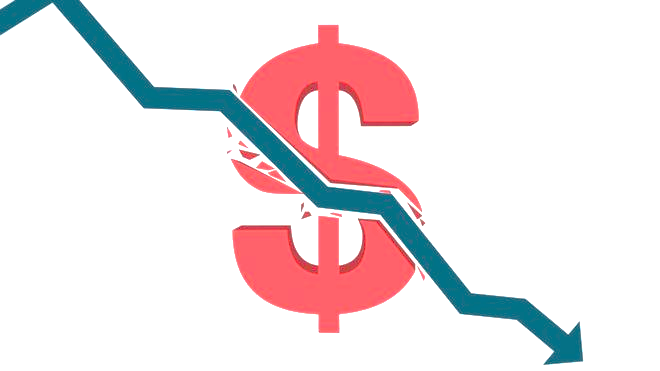 FECHA ÚLTIMA REVISIÓN: 13/12/11
VERSIÓN: 1.0
[Speaker Notes: (Gazque, 2008) (Le Maréchal, 2011) (Bonifaz & Conlago, 2016)]
INTRODUCCIÓN
Infección
Lesiones
Alergias
Neoplasmas
Bacillus cereus
Bacillus licheniformis
Bacillus subtilis
Bacillus altitudinis
Bacillus pumilus
Corynebacterium freneyi  
Bacillus anthracis
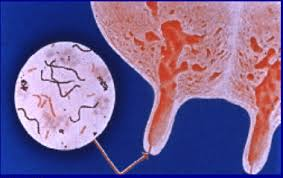 FECHA ÚLTIMA REVISIÓN: 13/12/11
VERSIÓN: 1.0
[Speaker Notes: (Amer S. , 2015) (Andrade, y otros, 2017)]
INTRODUCCIÓN
Género Bacillus
División Firmicutes, familia Bacillaceae
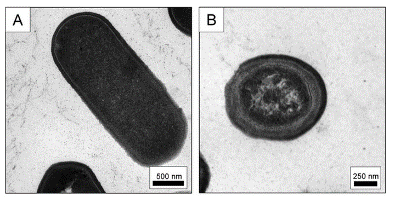 Calor
Frío
Radiación
Desecación 
Desinfectantes
FECHA ÚLTIMA REVISIÓN: 13/12/11
VERSIÓN: 1.0
[Speaker Notes: Las endosporas pueden ser elipsoidales o cilíndricas, (Turnbull, 1991) (Swartz & Petersson, 2016) (Amer S. , 2015)]
INTRODUCCIÓN
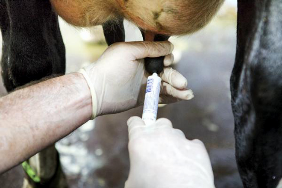 Técnicas moleculares
FECHA ÚLTIMA REVISIÓN: 13/12/11
VERSIÓN: 1.0
[Speaker Notes: ). También corresponde realizar la identificación del agente causal de la infección, para proponer un método efectivo de control  (Amer, Aguilar, & Maza, 2015).]
OBJETIVOS
OBJETIVO GENERAL
Identificar mediante el uso de técnicas moleculares, bacilos Gram positivos aislados de muestras de leche de vacas con mastitis en la Cooperativa de Producción Agropecuaria “El Salinerito”, provincia Bolívar-Ecuador.
OBJETIVOS ESPECÍFICOS
Estandarizar un método para la extracción manual de ADN genómico de bacilos Gram positivos aislados de muestras de leche de vacas infectadas con mastitis. 
Amplificar el gen 16S de bacilos Gram positivos mediante PCR convencional.
Caracterizar bacilos Gram positivos mediante el análisis de los productos de PCR por secuenciación Sanger y alineamiento en BLAST.
FECHA ÚLTIMA REVISIÓN: 13/12/11
VERSIÓN: 1.0
METODOLOGÍA
1.   Sitio de muestreo
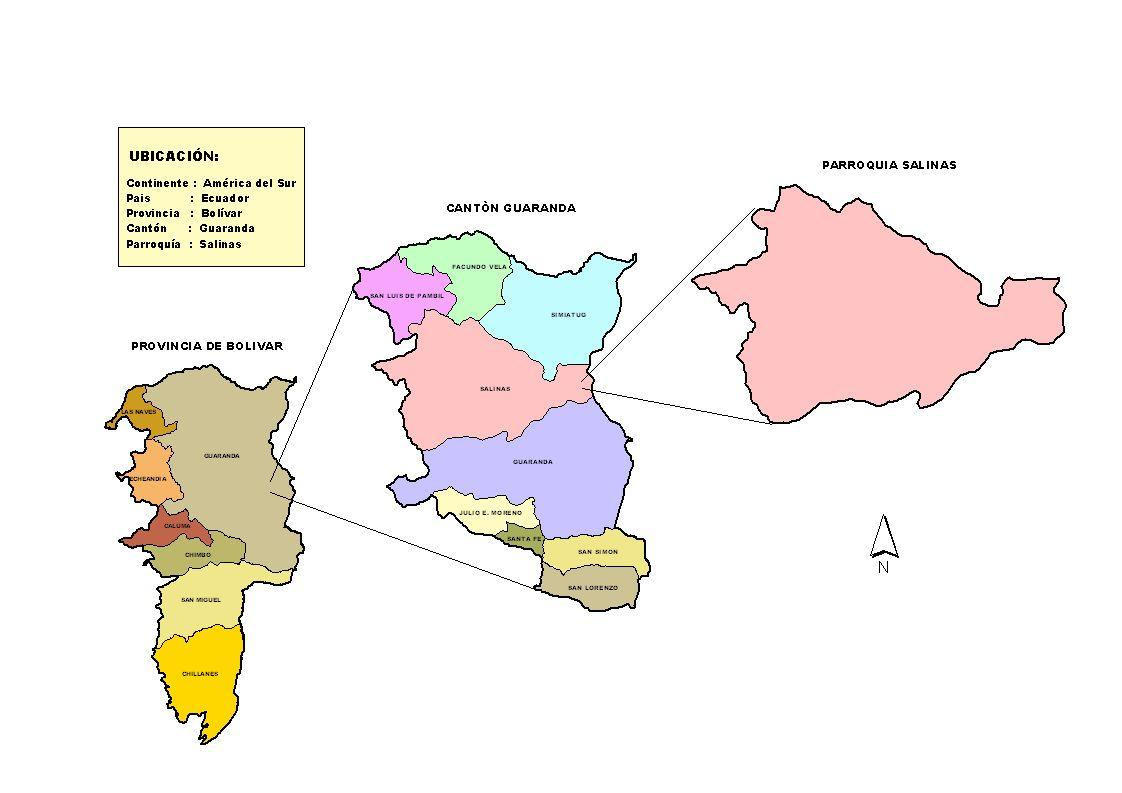 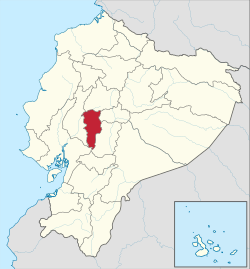 FECHA ÚLTIMA REVISIÓN: 13/12/11
VERSIÓN: 1.0
[Speaker Notes: Origen de muestras… o sitio de donde provienenlas muestras]
METODOLOGÍA
2. Conservación de muestras
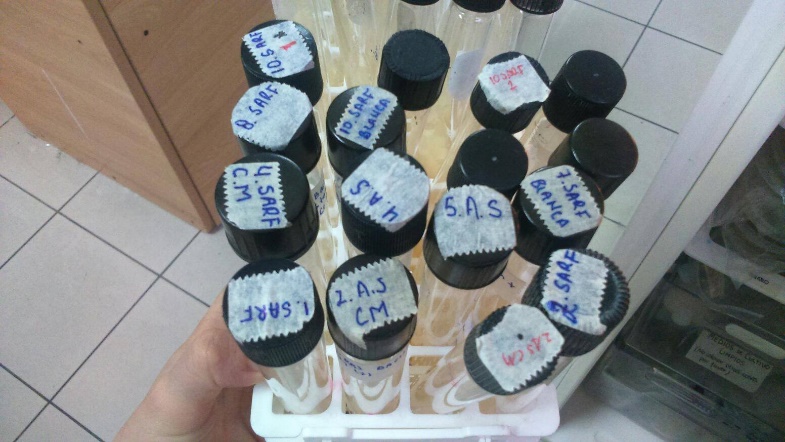 3.   Tinción Gram
4.   Purificación de cultivos mixtos
37°C durante 18 a 24
5. Condiciones óptimas de cultivo
FECHA ÚLTIMA REVISIÓN: 13/12/11
VERSIÓN: 1.0
[Speaker Notes: (Quinga G. , 2012)]
METODOLOGÍA
4.   Extracción de ADN
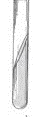 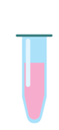 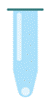 14500rpm
3 min
FECHA ÚLTIMA REVISIÓN: 13/12/11
VERSIÓN: 1.0
METODOLOGÍA
4.   Extracción de ADN
Isopropanol, 
-20°C
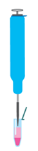 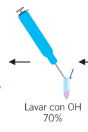 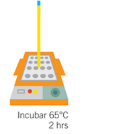 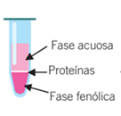 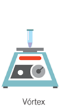 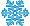 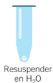 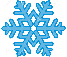 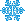 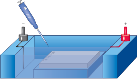 Leer en Nanodrop
Gel agarosa 0,8%
FECHA ÚLTIMA REVISIÓN: 13/12/11
VERSIÓN: 1.0
[Speaker Notes: Paso 
Lisis de células
Ruptura
Desproteinización
Precipitación ADN
Lavados con etanol 70%
Solución de resuspensión]
METODOLOGÍA
5. Reacción en Cadena de la Polimerasa (PCR).
Go Taq® Green Master Mix
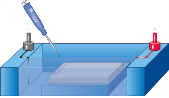 Gel agarosa 1,5%
FECHA ÚLTIMA REVISIÓN: 13/12/11
VERSIÓN: 1.0
METODOLOGÍA
6. Secuenciación
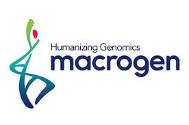 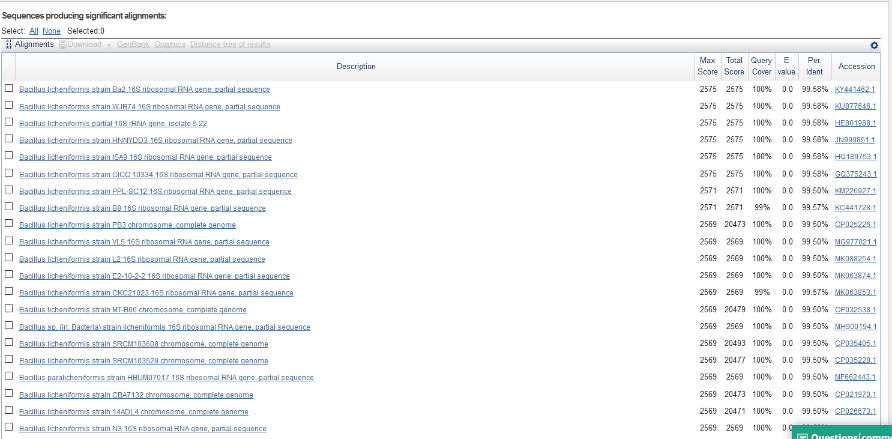 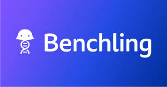 7. Evaluación de similitud y homología
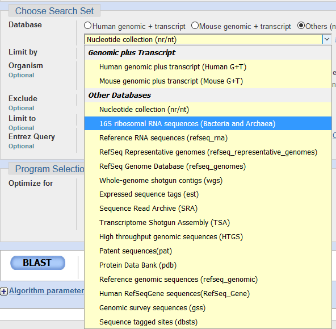 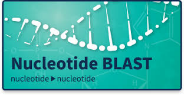 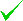 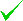 FECHA ÚLTIMA REVISIÓN: 13/12/11
VERSIÓN: 1.0
METODOLOGÍA
7. Análisis de filogenia
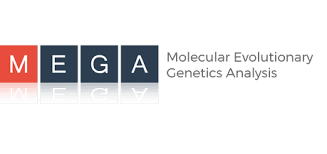 8. Análisis estadístico
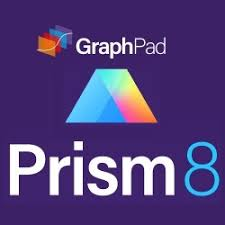 T-student para dos muestras no relacionadas
FECHA ÚLTIMA REVISIÓN: 13/12/11
VERSIÓN: 1.0
[Speaker Notes: Poner diagrama de flujo]
RESULTADOS Y DISCUSIÓN
Tinción Gram y aislamiento de cultivos mixtos
Tinción Gram 100X
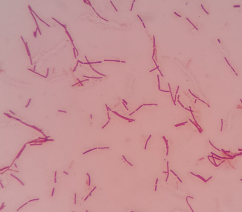 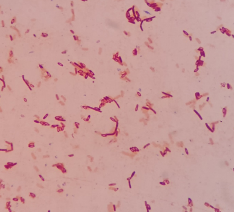 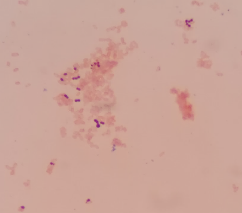 a) Bacilos Gram positivos                         b) Esporas y bacilos Gram positivos          c) Cultivo mixto
[Speaker Notes: (Factos & Estefanía, 2016; Amer, Aguilar, & Maza, 2015; Lange, y otros, 2015)]
RESULTADOS Y DISCUSIÓN
2.   Establecimiento de condiciones óptimas de cultivo
2.1 Evaluación de temperatura óptima
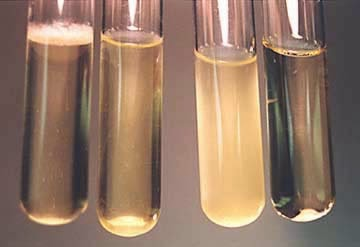 2       1          2       0
(Preethirani, y otros, 2015; Amer S. , 2015; Kabir, y otros, 2001)
[Speaker Notes: (Rivas, 2017; Faz Tapia, 2018) (García y Sutherland, 1997)]
RESULTADOS Y DISCUSIÓN
2.2 Evaluación de medios de cultivo a 48 horas
(Preethirani, y otros, 2015)
Esporas
[Speaker Notes: (Akpa E, 2007; Turnbull, 1991; Thomas, y otros, 2013)]
RESULTADOS Y DISCUSIÓN
3. Estandarización  del método de extracción de ADN
3.1 Composición del buffer de lisis
[Speaker Notes: debilita la pared celular permitiendo la liberación del material interior de la célula, bufferlisis conserve la estructura del ADN durante los pasos de ruptura y purificación, 
(Thomas, y otros, 2013)  (Molina & David, 2017)

Graficos mas grandes, y poner calidad en vez de radio y quitar texto]
RESULTADOS Y DISCUSIÓN
Calidad
Radio óptimo
FECHA ÚLTIMA REVISIÓN: 13/12/11
VERSIÓN: 1.0
[Speaker Notes: (Bermúdez, y otros, 2017)]
RESULTADOS Y DISCUSIÓN
3.2 Incubación con RNAsa
Calidad
Radio óptimo
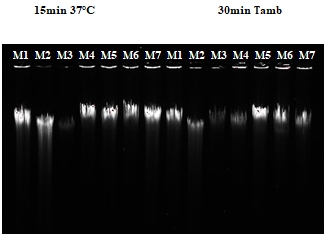 FECHA ÚLTIMA REVISIÓN: 13/12/11
VERSIÓN: 1.0
[Speaker Notes: (Bermúdez, y otros, 2016)]
RESULTADOS Y DISCUSIÓN
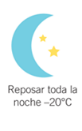 No RNAsa a -4°C
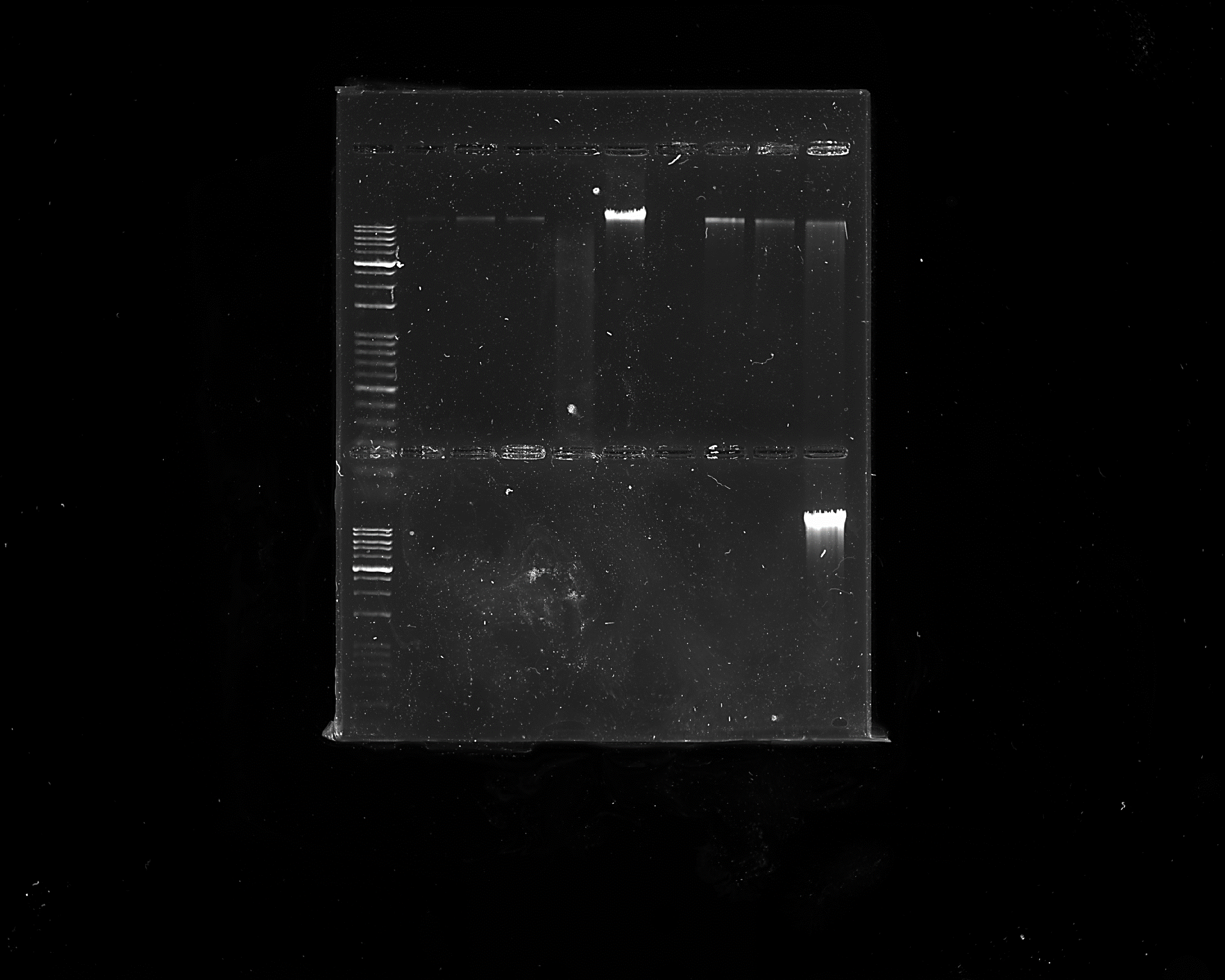 FECHA ÚLTIMA REVISIÓN: 13/12/11
VERSIÓN: 1.0
RESULTADOS Y DISCUSIÓN
4. Validación del método de extracción  de ADN de Bacilos Gram positivos
Calidad
Calidad
Radio óptimo
FECHA ÚLTIMA REVISIÓN: 13/12/11
VERSIÓN: 1.0
[Speaker Notes: (Quinga G. , 2012)                        (Thomas, y otros, 2013)]
RESULTADOS Y DISCUSIÓN
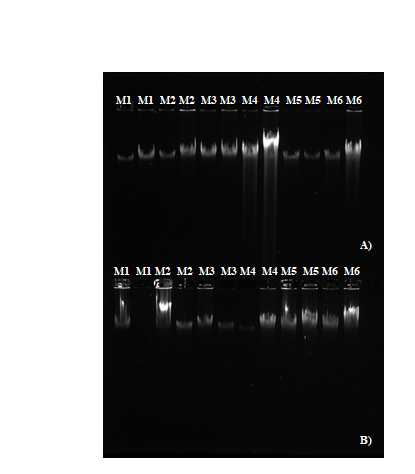 Costo por reacción
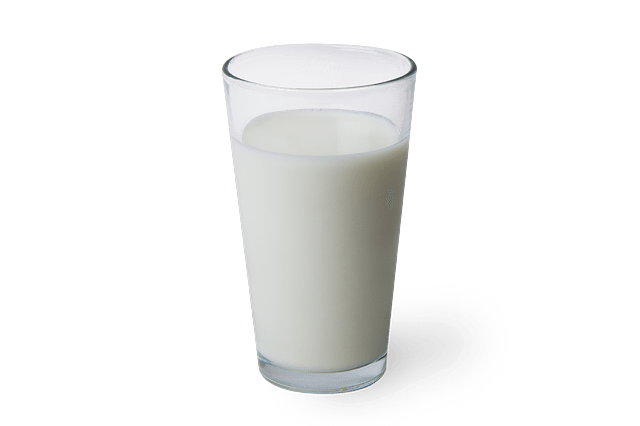 Inhibidores de PCR
FECHA ÚLTIMA REVISIÓN: 13/12/11
VERSIÓN: 1.0
[Speaker Notes: se puede extraer un ADN con buen rendimiento, pureza e integridad a partir de cultivos puros de bacilos Gram positivos, sin la necesidad de utilizar un kit 
Fragmentos de oligonucleótidos de distintos pesos moleculares]
RESULTADOS Y DISCUSIÓN
5. Reacción en cadena de polimerasa
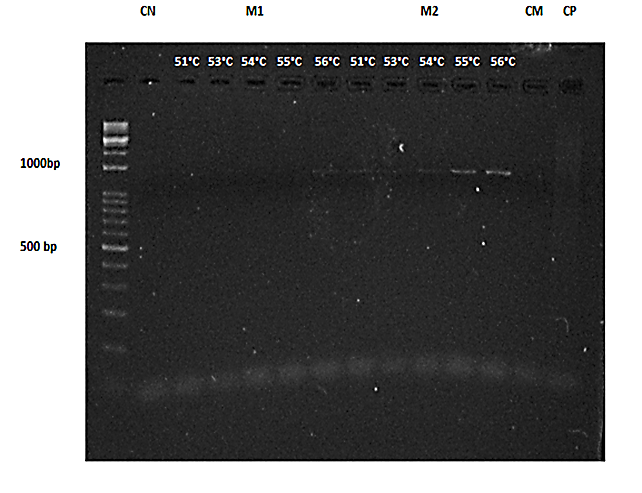 RESULTADOS Y DISCUSIÓN
6. Análisis de similitud y homología
NCBI ->BLAST.
[Speaker Notes: Bacterias en el medio ambiente juegan un rol importante en las infecciones mamarias
Amer, Aguilar, & Maza, 2015
Amer S. , 2015
Andrade & Sánches, 2018]
RESULTADOS Y DISCUSIÓN
(Amer S. , 2015; Nieminen, y otros, 2007)
FECHA ÚLTIMA REVISIÓN: 13/12/11
VERSIÓN: 1.0
[Speaker Notes: (León, y otros, 2015)    (Ruiz, Bejar, Martinez, Llamas, & Quesada, 2005)]
RESULTADOS Y DISCUSIÓN
9.   Análisis de filogenia
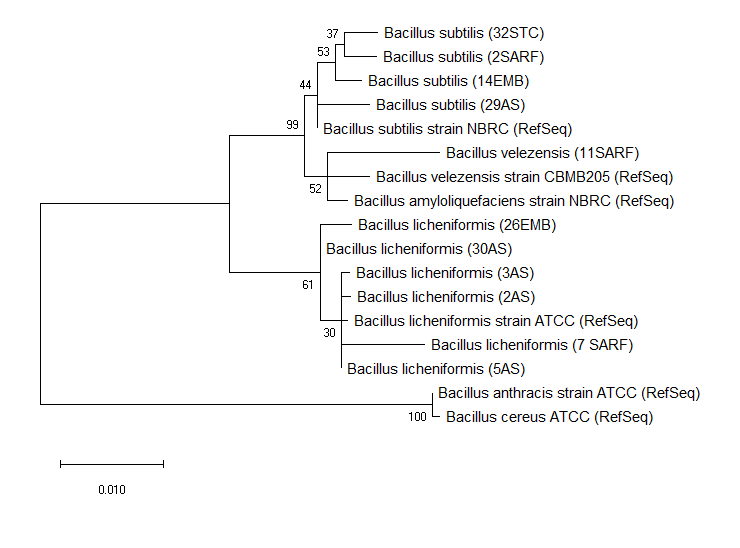 15 taxones
[Speaker Notes: Ancestro común reciente. 16S rRNA diana de acción para antimicrobianos Mutaciones de resistencia, ancetro mas antiguo para b athracis
(Brinkman & Leipe, 2001)              (Bou, Fernández, García, Sáez, & Valdezate, 2011),     

Poner que b amylequefaciens es eun sinónimo heterotrpipico de b velezensis]
CONCLUSIONES
Se identificaron en total tres especies de bacilos Gram positivos en las siguientes proporciones: 55% Bacillus licheniformis, 36% Bacillus subtilis y 9% Bacillus velezensis.

En la base de datos NCBI no se han reportado estudios donde se relacione a B. velezensis   con la mastitis bovina.

Se obtuvo mayor crecimiento bacteriano con formación de esporas, en medio de BHI, a 37°C durante 72h.

Se estandarizó el método CTAB/CAI para la extracción de ADN de bacilos Gram positivos esporulados aislados de muestras de leche de vacas infectadas con mastitis, demostrando tener mejor calidad de ADN que la extracción con kit Wizard genomic DNA purification. El ADN extraído por kit presentó mayor degradación y barridos. 

Se amplificó el gen conservado 16S rRNA mediante PCR convencional, utilizando los primers 27F y 1492R, con bandas definidas a una temperatura de hibridación de 56°C.

El análisis filogenético basado en el gen 16S rDNA del género Bacillus presentó grupos homogéneos para Bacillus subtillis y B. licheniformis, pero no para B. velezensis y amiloliquefaciens.
FECHA ÚLTIMA REVISIÓN: 13/12/11
VERSIÓN: 1.0
[Speaker Notes: EN SALINERITO SE ECNONTRARON 3 ESPECIES DE BACILOS GRAM POSITIVOS, DE LOS 11 AISLADOS DE BACILLOS GRAM POSITIVOS ESPORULADOS EN CASOS DE MASTITIS EN LA COOPERTATIVA DE PRODUCCION AGROPECUARIA EL SALINERITO, 6 CORRESPONDEN A B ICHENIFORMIS, 4 BACILLUS SUBTILIS Y 1 BACILLUS VELEZENSIS.]
RECOMENDACIONES
Se recomienda el uso de primers específicos y genes 5S rRNA, Gyrβ, Rpoβ, ISR o ITS para continuar con la identificación de bacilos Gram positivos asociados a mastitis bovina conservado en el cepario del laboratorio de microbiología de la carrera de ingeniería en Biotecnología. 

Se sugiere extender el alcance de la investigación a otras zonas lecheras de la región sierra de Ecuador, para establecer la diversidad microbiana asociada a mastitis.  

Al encontrarse bacterias ambientales en la leche de vacas con mastitis, se recomienda adoptar las medidas de prevención y control correspondientes.
FECHA ÚLTIMA REVISIÓN: 13/12/11
VERSIÓN: 1.0
AGRADECIMIENTOS
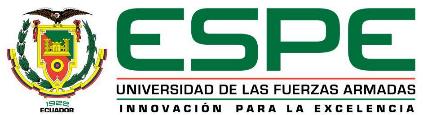 Colaboradores científicos

Mgs. Alma Rosel Koch Kaiser.
Directora de tesis
Universidad de las Fuerzas Armadas- ESPE


Dr. Jorge Ron Román. PhD.
Director del Proyecto de Vinculación
Universidad de las Fuerzas Armadas- ESPE

Dra. María Augusta Chávez. PhD.
Universidad de las Fuerzas Armadas- ESPE

Msc. Alicia Maya
Universidad de las Fuerzas Armadas- ESPE
Universidad de Lovaina

Ing. Alex Sánchez e Ing. Cristhian Andrade
Universidad de las Fuerzas Armadas- ESPE

Ing. Cristina Cholota
Laboratorio de Biotecnología Animal
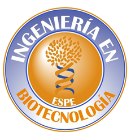 Laboratorio de Microbiología

Laboratorio de Biotecnología Animal
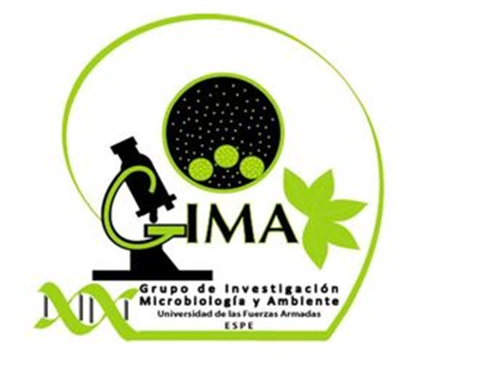 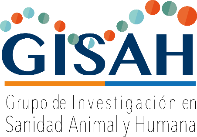 FECHA ÚLTIMA REVISIÓN: 13/12/11
VERSIÓN: 1.0
[Speaker Notes: Revisar los números en la tesis escrita]